DÉMARRER LE MINUTEUR
TEMPS ÉCOULÉ !
LOI SUR L’INSTRUCTION 
PUBLIQUE- les bases
Fiche 7 pp 82-92
30
5
25
10
20
15
Objet de la loi
Provincial, ministère de l’éducation
Du préscolaire aux adultes
Créer des régimes pédagogiques qui doivent être respectés, au public et au privé
Mission des écoles
INSTRUIRE 
(Les savoirs)
SOCIALISER 
(Le savoir-être)
QUALIFIER 
(Le savoir-faire)
Admissibilité pour débuter ses études…
4 ans
Graduellement mise en place depuis l’acception de la loi n.5
5 ans
Tout enfant
6 ans
1er jour du calendrier scolaire où il a atteint cet âge
16 ans
Jusqu’au dernier jour du calendrier scolaire où il a atteint cet âge
Obligation de fréquentation
Admissibilité pour terminer ses études dans un établissement secondaire…
18 ans
Pour tout étudiant qui n’a pas terminé son secondaire, ensuite, on transfère à la formation aux adultes
21 ans
Pour les étudiants EHDAA, en particulier DI, DP sévère
Responsabilités pour la gestion de la non- fréquentation scolaire
Des parents
Devoir lié à l’éducation
Motif de compromission (LPJ)

De la direction de l’école
Devoir de s’assurer de la fréquentation
Ententes et moyens utilisés
Devoir de signalement DPJ
Motifs d’exemption
En raison d’une maladie
En raison d’un handicap physique ou intellectuel grave 
En raison d’une expulsion de l’école par le CS
En raison d’une fréquentation scolaire autre
La fréquentation scolaire autre
Le projet déposé au CS doit répondre aux 3 volets de la mission

L’association québécoise pour l’éducation à domicile a été fondée en 1997. 
Un exemple:
https://www.tvanouvelles.ca/videos/5560113403001
Les régimes pédagogiques
Règlements pour la fréquentation scolaire
Cadre de référence pour le curriculum proposé dans les écoles

3 régimes: 
Préscolaire, primaire, secondaire
Formation professionnelle
Formation générale aux adultes
Les régimes pédagogiques
L’éducation est une obligation, mais aussi un DROIT
Les services complémentaires
Offert par les CS et les CISSS/CIUSSS
L’offre pas égale partout
Nbre d’heures restreintes forçant les parents 
à se tourner vers le privé
Les EHDAA: La politique d’adaptation scolaireLa réussite pour tous, mais pas pareil pour tous!EHDAA (Élève handicapé ou en difficulté d’adaptation ou d'apprentissage)-reconnu sous la LPHvoir le tableau des codes de difficulté page 88
Plan d’intervention en milieu scolaireParcours possibles:	1-intégration en classe ordinaire	2- une classe spécialisée 	avec integration en classe 	ordinaire	3-une classe spéciale dans 	une école ordinaire	4- une école spécialiséeDifférents programmes d’études possibles
Un exemple d’intégrationAu secondaire
Conseil d’établissement- obligatoireÀ quoi ça sert?- Assurer l’intégration de l’école dans son quartier, sa communauté- Décider des règles de vie de l’école;- Accepter les projets pédagogiques;- Accepter les sorties pédagogiques (voyages et autres);- Assurer la mise en place de la politique 56
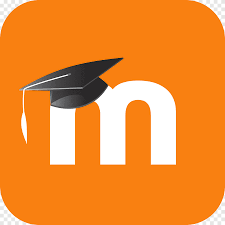 Faire exercice: LIP intimidation violence oui ou non?
Loi 56- La loi visant à lutter contre l’intimidation et la violence- Chaque centre scolaire doit avoir un plan de lutte contre la violence et l’intimidation pour ses écoles (étudiants, enseignants et tout adulte dans l’école et sur son terrain).- Chaque école doit avoir son plan de lutte, c’est au directeur d’assigner une personne de son équipe qui est responsable de sa diffusion, mise en pratique et respect.- Chaque école doit faire un compte rendu à la fin de l’année scolaire des interventions faites (d’ordre préventif et curatif)- Les éducateurs spécialisés ont souvent ce mandat.
À retenir…La mission des écolesLa fréquentation obligatoireLes services complémentaires (qui fait quoi)Le rôle de l’éducateur spécialiséLa loi 56